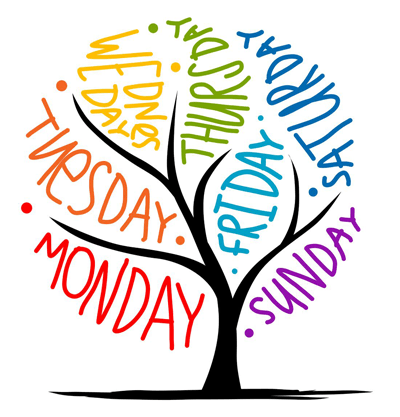 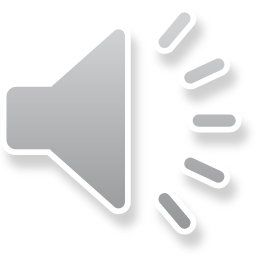 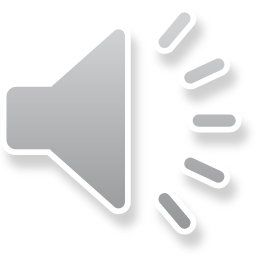 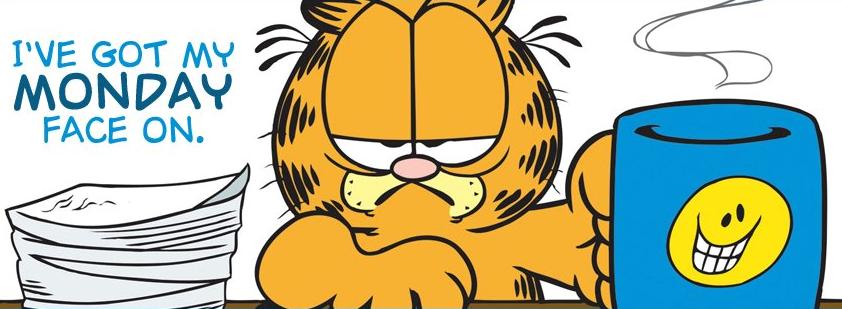 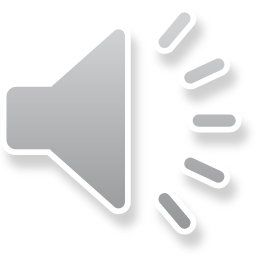 Mošupologo
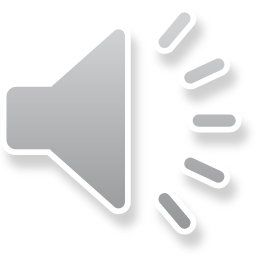 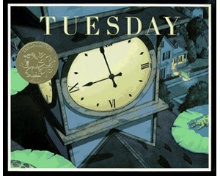 Labobedi
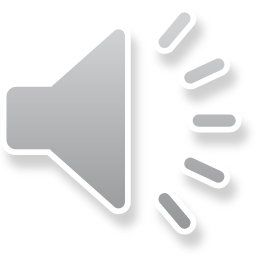 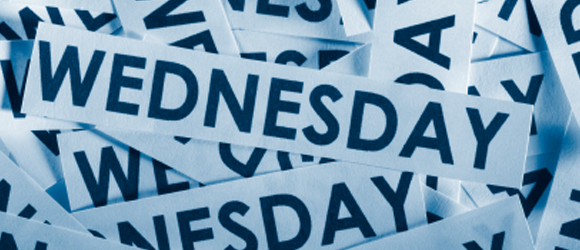 Laboraro
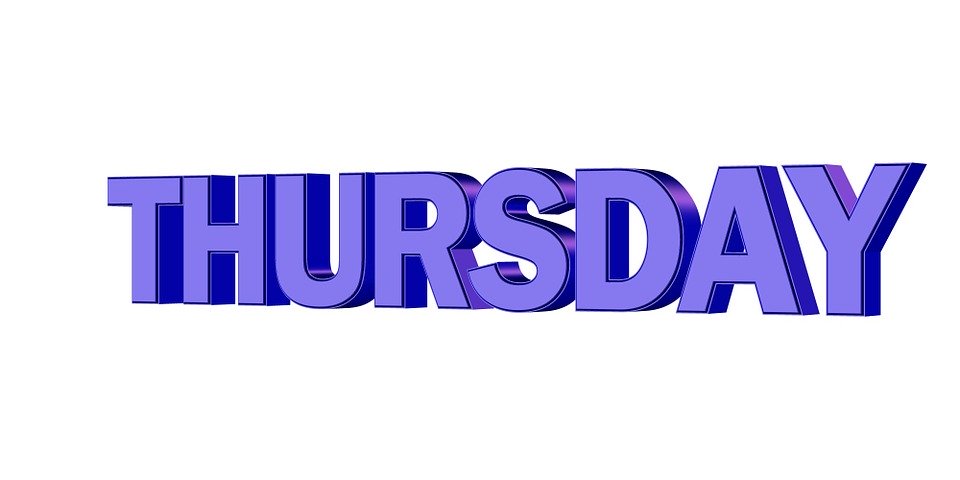 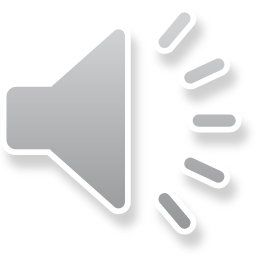 Labone
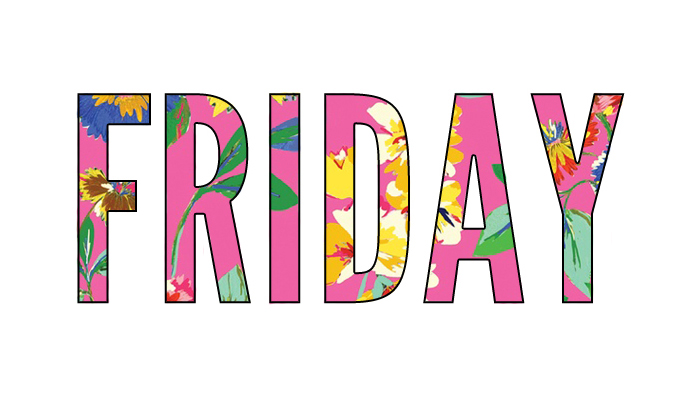 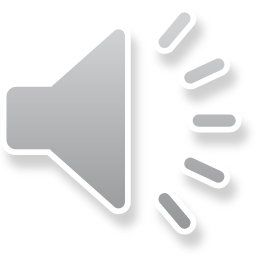 Labohlano
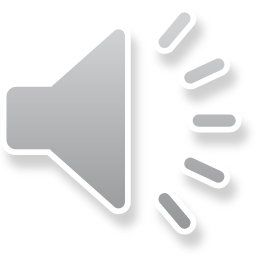 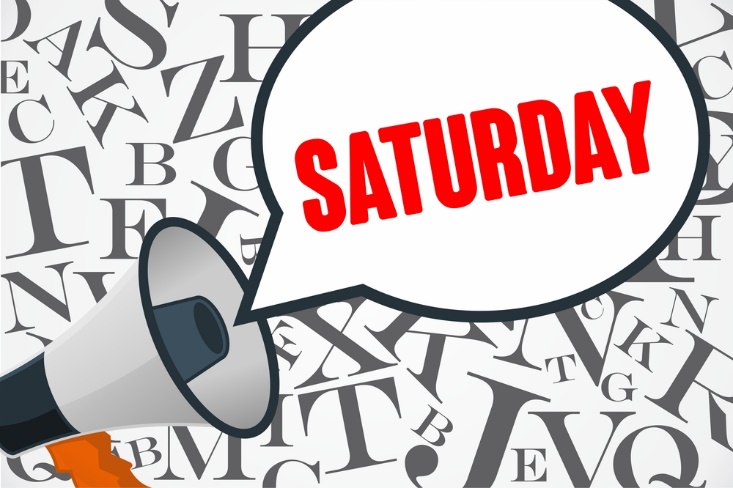 Mokibelo
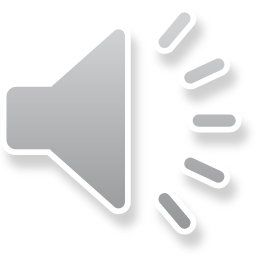 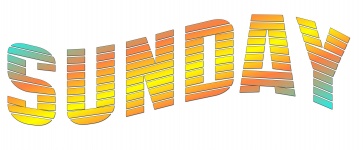 Lamorena
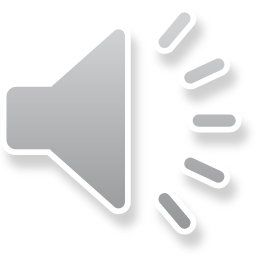 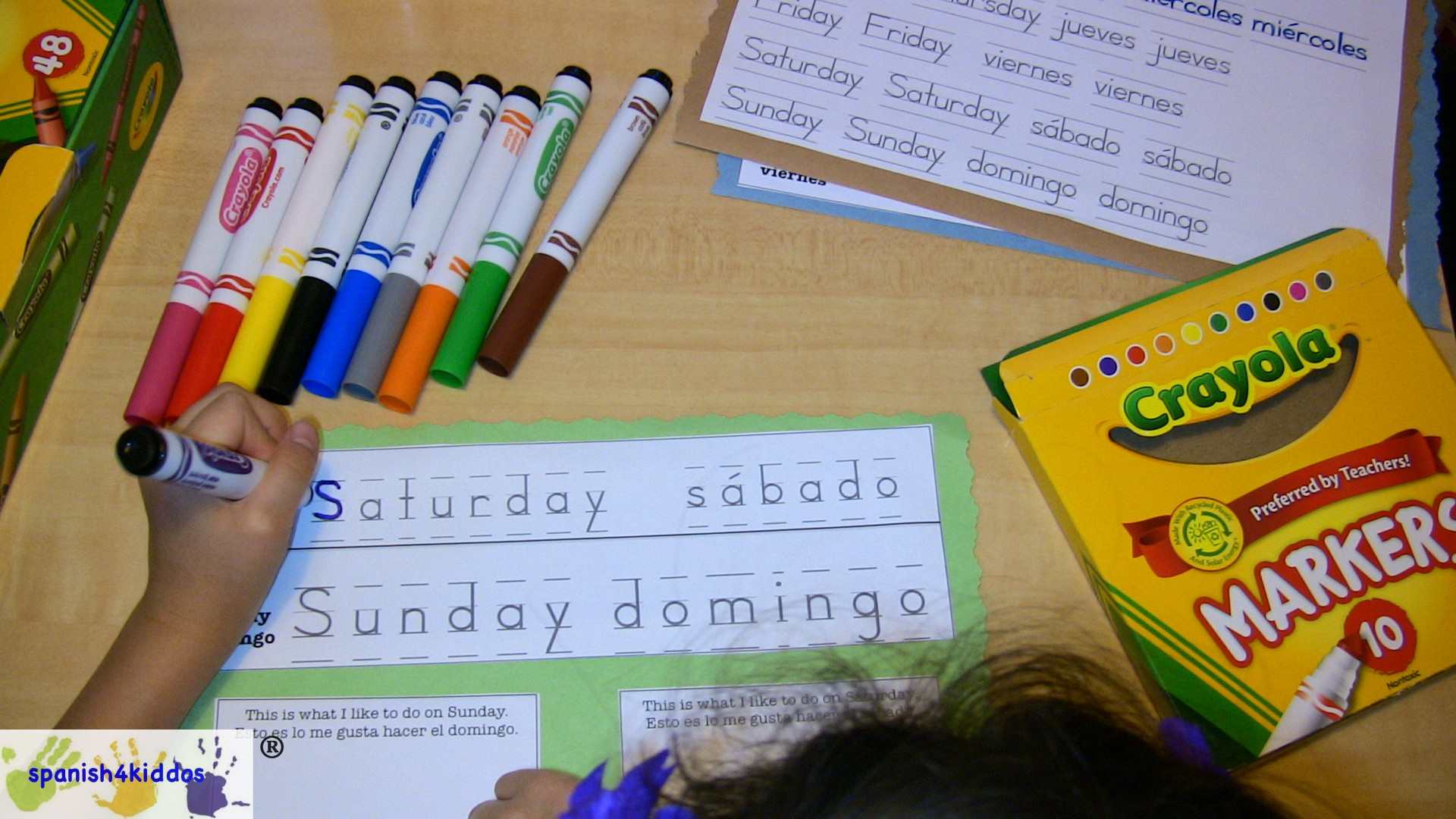